Social Relations in Neon Genesis Evangelion
Chandler Garcia, Ash Kittur, Najum Soofi
© 2023 Keith A. Pray
1
[Speaker Notes: Chandler]
The End of Evangelion
Chandler Garcia, Ash Kittur, Najum Soofi
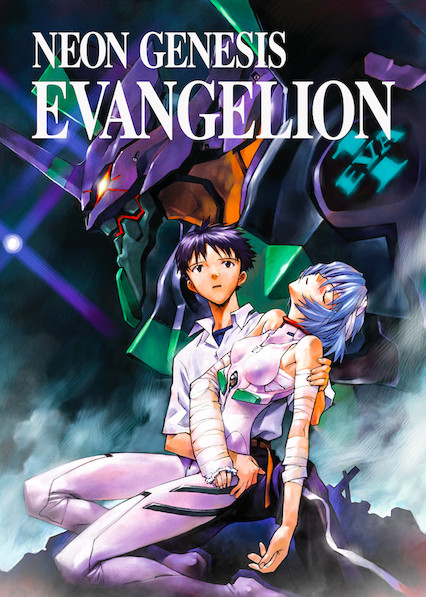 Anime Series released in 1995
The End of Neon Genesis movie released in 1997 [1]
Based on the last 2 episodes of the series [2]
Met a lot of backlash and was seen as incomplete [3]
Directors defended artistic integrity of finale and movie [4]
© 2023 Keith A. Pray
2
[Speaker Notes: Chandler
Anime series was released in 1995, movie released in 97 based on the last two episodes of the series
The movie itself strayed from the anime and manga finale’s brought by both director and creator decisions,
causing backlash and being seen as incomplete by mainstream fans
The directors defended and supported the artistic choices made, and the movie is seen as its own alternate ending to the series]
Worldbuilding
Chandler Garcia, Ash Kittur, Najum Soofi
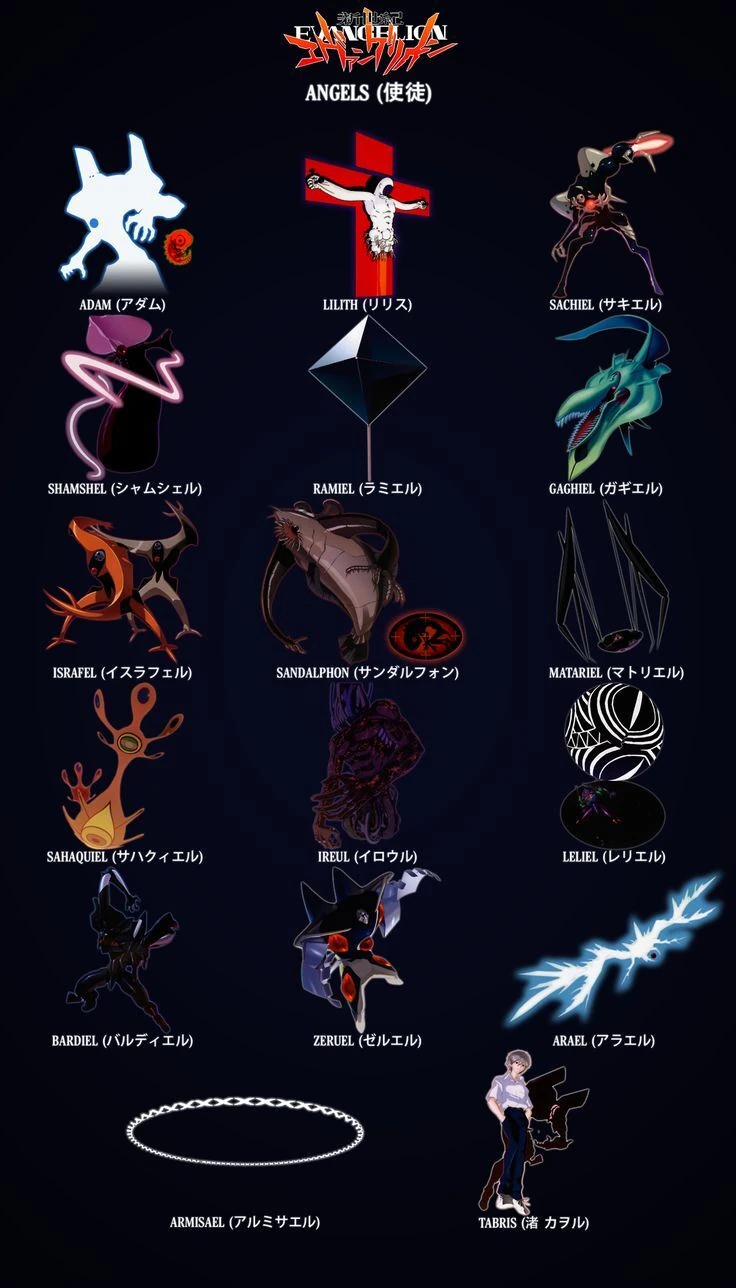 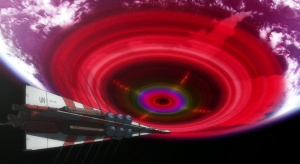 Second Impact
Angels
© 2023 Keith A. Pray
3
[Speaker Notes: Let’s first hop into the actual world of Neon Genesis Evangelion
The movie and series takes place in a post apocalyptic world after an event called the Second Impact
The Second Impact brought about these godly geometric beings called angels that tried to eradicate all life on earth]
Worldbuilding
Chandler Garcia, Ash Kittur, Najum Soofi
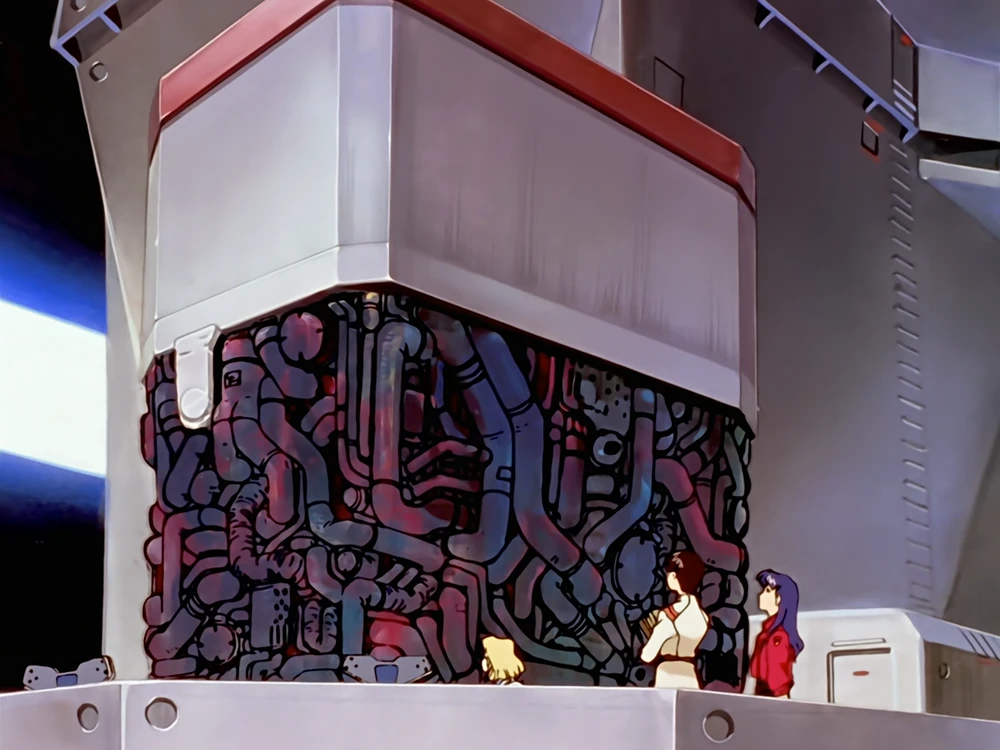 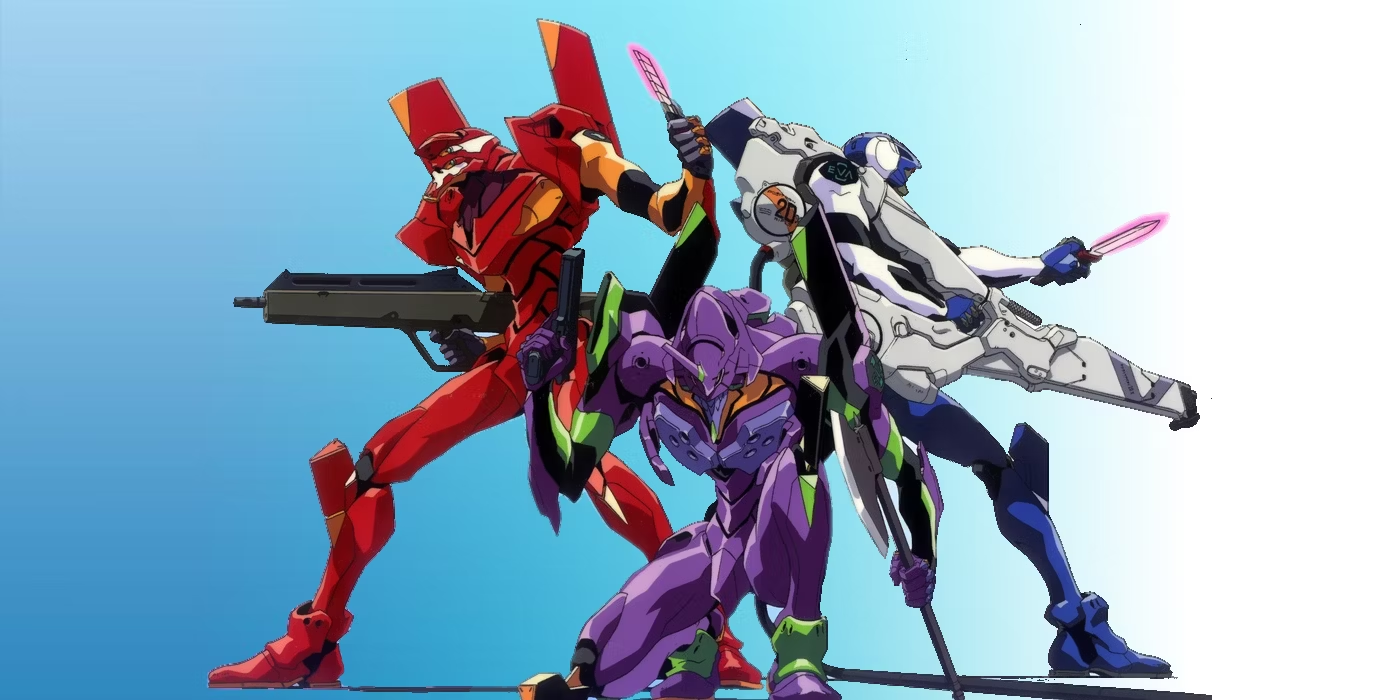 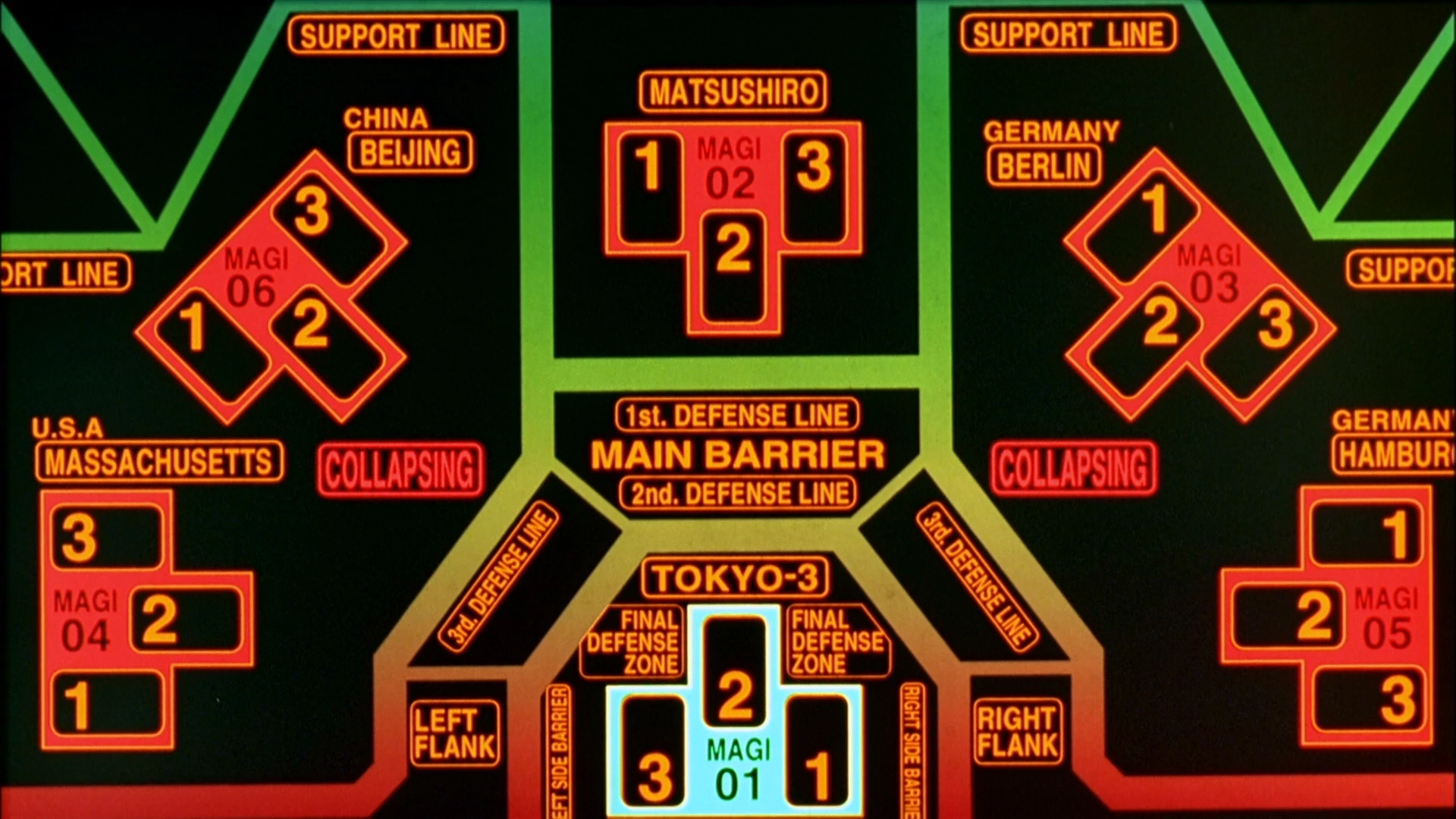 © 2023 Keith A. Pray
4
[Speaker Notes: To prevent the angels from destroying the world, a government organization called NERV was created and developed the Evangelions, half mech half biological giant humanoid godling, interfaced through a supercomputer system called the Magi. The evangelions, also known as EVA’s are un-usable without their pilots, and can comparable to mindless beasts
The Magi allowed 14 year old child soldiers Shinji and Asuka full control over the Evangelions]
Worldbuilding
Chandler Garcia, Ash Kittur, Najum Soofi
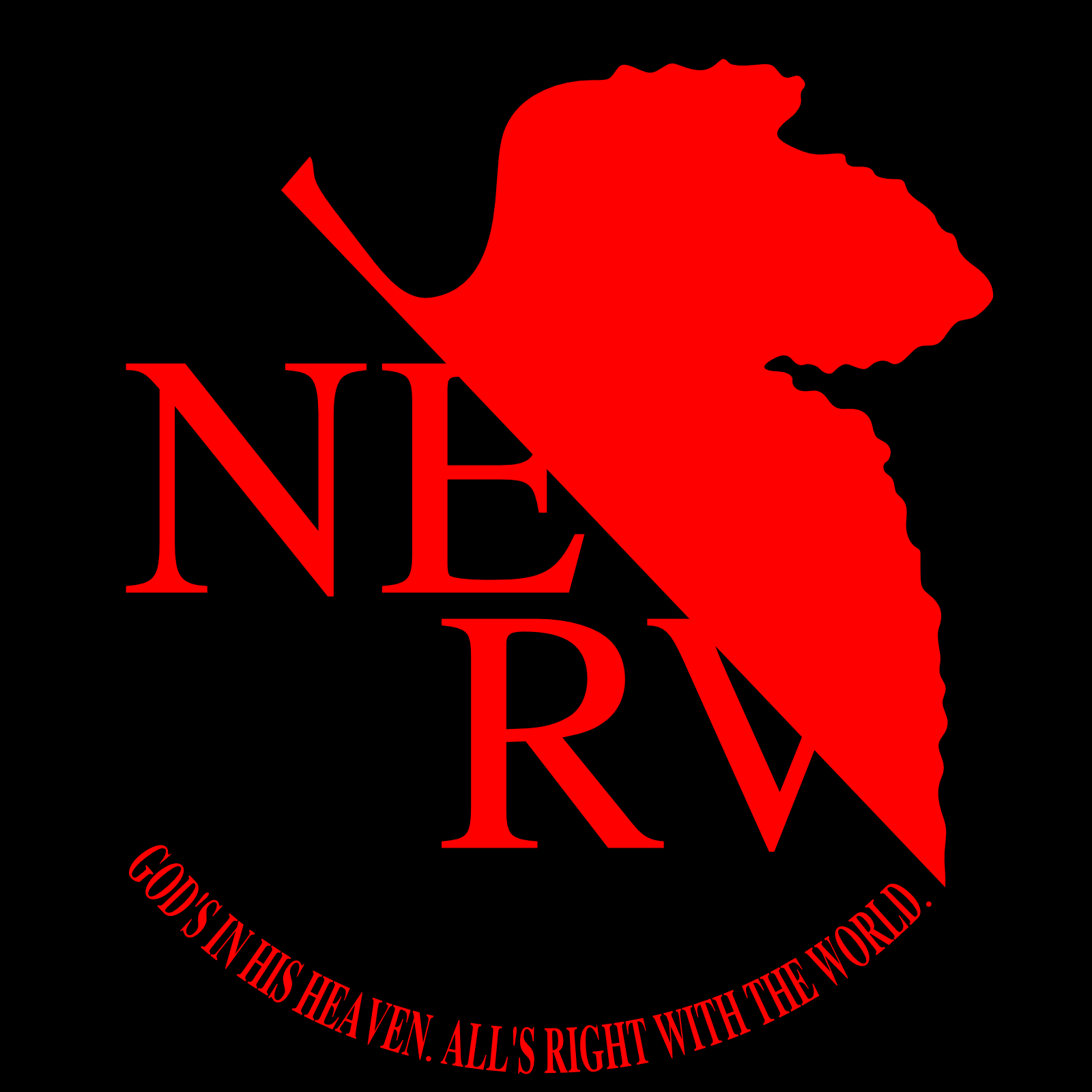 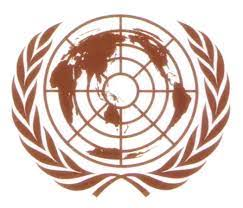 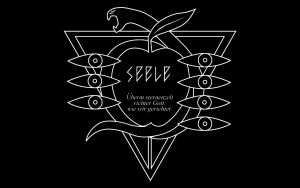 © 2023 Keith A. Pray
5
[Speaker Notes: In the series, there are three major organizations, the UN government, NERV, the developers of the EVA and protectors of the world, and SEELE, a mysterious global shadow organization whose goals are unknown]
The End of Evangelion Setting
Chandler Garcia, Ash Kittur, Najum Soofi
Post Apocalyptic Earth caused by the “Second Impact” [7]
Shadow organization SEELE is trying achieve the “Human Instrumentality Project”	[8]
Forced evolution of humanity for human transcendence
NERV is trying to prevent the “Third Impact” [8]
EVA’s, Magi, Shinja & Asuka
NERV fears irresponsible use of the EVA’s
Global population has no idea what’s going on
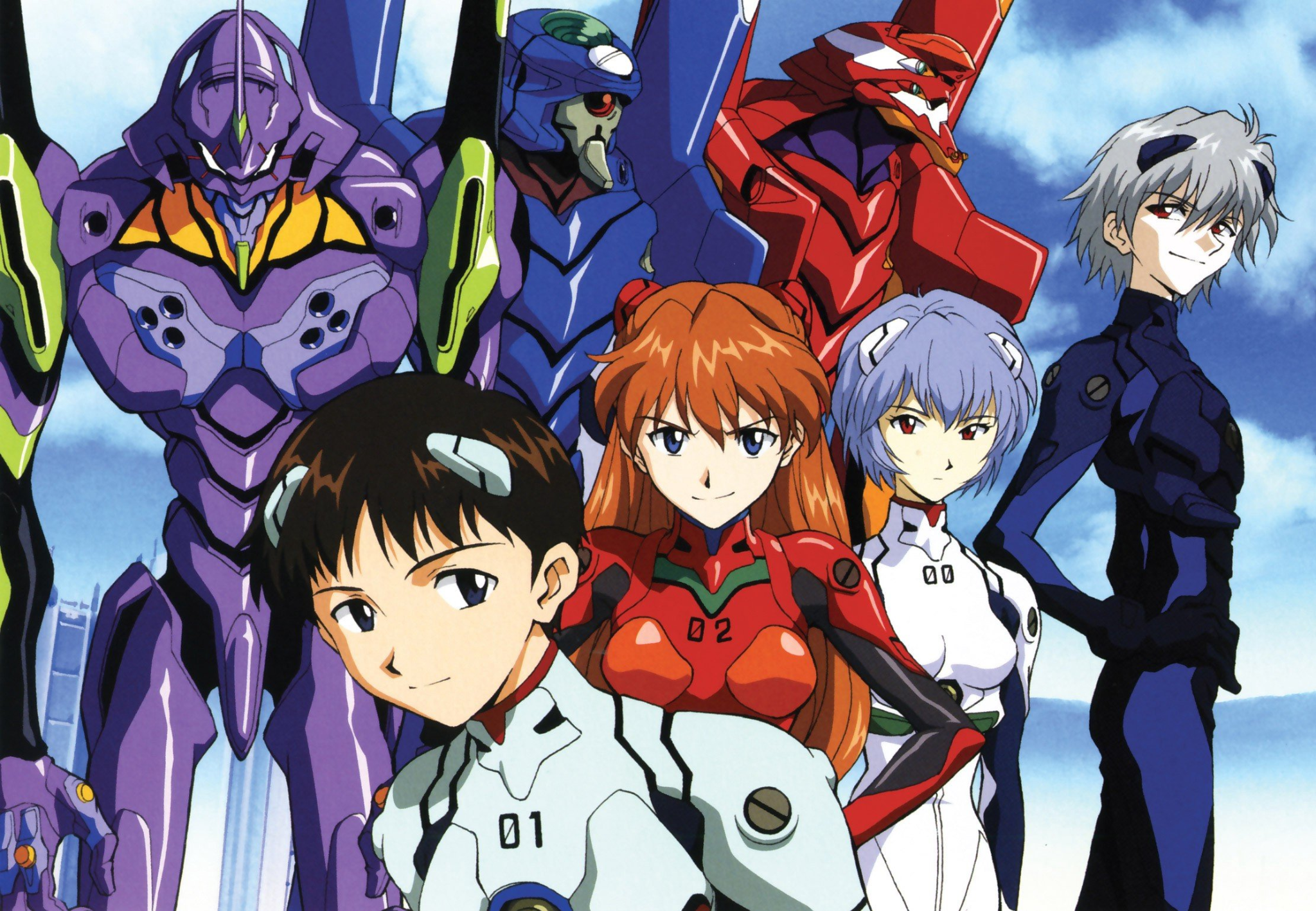 © 2023 Keith A. Pray
6
[Speaker Notes: The movie is set in the post apocalyptic earth caused by the second impact
In the movie, SEELE’s intentions are uncovered; to enact the human instrumentality project or the forced evolution of humanity trying to achieve human transcendence. This ascendance will both cause the end and beginning of the world, and will create the third impact
NERV is trying to prevent the third impact, and attempt to defend against SEELE with everything in their arsenal, including the evangelions, the Magi supercomputers, and their two child soldiers who use the EVA’s Shinji and Asuka
They are trying to fight as much as they can as NERV fears SEELE’s improper use of the EVA’s, since SEELE needs the EVA’s to be used to cause the third impact
Whilst all of this is happening, the global population has no idea what’s happening]
Themes in Movie
Chandler Garcia, Ash Kittur, Najum Soofi
(Primordial) Soup
Human unity in the soup [1]
Technology has caused humanity’s mind to fracture [6]
Regret of technology creation [8]
Loneliness[7]
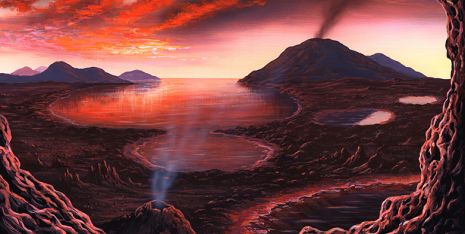 © 2023 Keith A. Pray
7
[Speaker Notes: Ashton
Primordial Soup is a solution of a set of compounds from which all life on Earth originated.
Human Instrumentality Project
Our very consciousness is from the result of a bunch of chaotic chemical reactions.
There is an argument to be made that the advancement of technology caused the events of the movie to happen, resulting in a regression of life on Earth to its primal form.

Shinji & Asuka are CHILD SOLDIERS
Separation between Shinji & his father

NERV recognizes the EVA’s can be used against humanity
Giving the wrong person control over tech is bad

The responsibilities, relationships, and world has caused all these characters to remove themselves from each other, becoming detached and lonely]
Connections to Real Life
Chandler Garcia, Ash Kittur, Najum Soofi
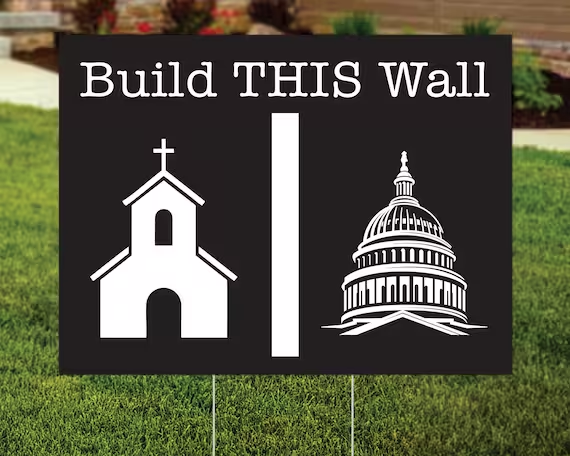 Social media is our soup
Technology protects us but can be misused and abused
Governments do things in secret to “protect” us 
NGE represents it’s creator’s Self identity [6]
Separation of faith and science [7]
© 2023 Keith A. Pray
8
[Speaker Notes: Ashton
Social Media, which connects most individuals together, can be used as a metaphor to primordial soup.
SM is potentially very beneficial and potentially harmful.
Like in Evangelion, the government operates in secret in the name of national security.
NGE represents is creator’s self identity because the creator put himself into the movie and anime, depression, stress, lack of sense of self
There is a perpetual power struggle in politics concerning a legal distinction of the separation of church and state.]
Social Media is our Primordial Soup
Chandler Garcia, Ash Kittur, Najum Soofi
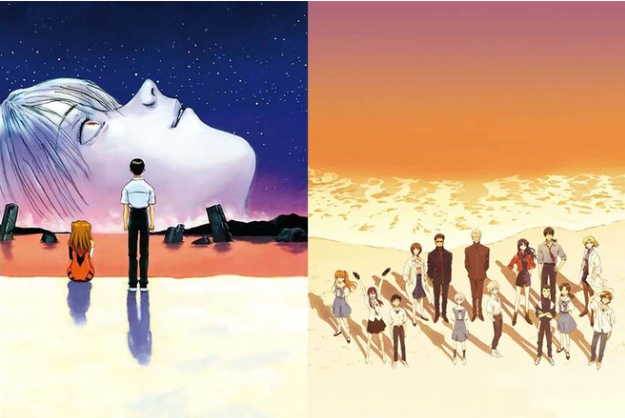 Loneliness [6]
Digital & analog media connects us
Orange LCL (soup) represents our bond
We can make our soup how we want it [7]
© 2023 Keith A. Pray
9
[Speaker Notes: Najum
All the characters are combating loneliness , coping through technology
We connect through social media, music, newspapers, books, art
Connects the EVA but also connects all the souls together
We can choose whether or not to get lost in the sauce of media 
Our own self identity (AT field) is what keeps humans from turning into soup]
Individuality
Chandler Garcia, Ash Kittur, Najum Soofi
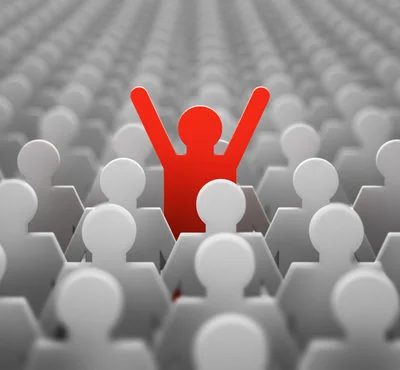 Collective consciousness 
Human individuality [7]
EVA units have no soul [6]
Removal of individuality ?
<Graphic as big as will fit>
© 2023 Keith A. Pray
10
[Speaker Notes: Najum
Collective consciousness we have in our society from uses of technology 
individuality is what makes us human and stops the tech from going beserk 
Units have to be connected to human 
Within the soup of life we are no longer lonely as we are one within each other]
Power Struggles
Chandler Garcia, Ash Kittur, Najum Soofi
Shinji’s low self 
Selfishness and altruism [7]
Underlying patriarchy [9]
Responsibility to use the tech ethically
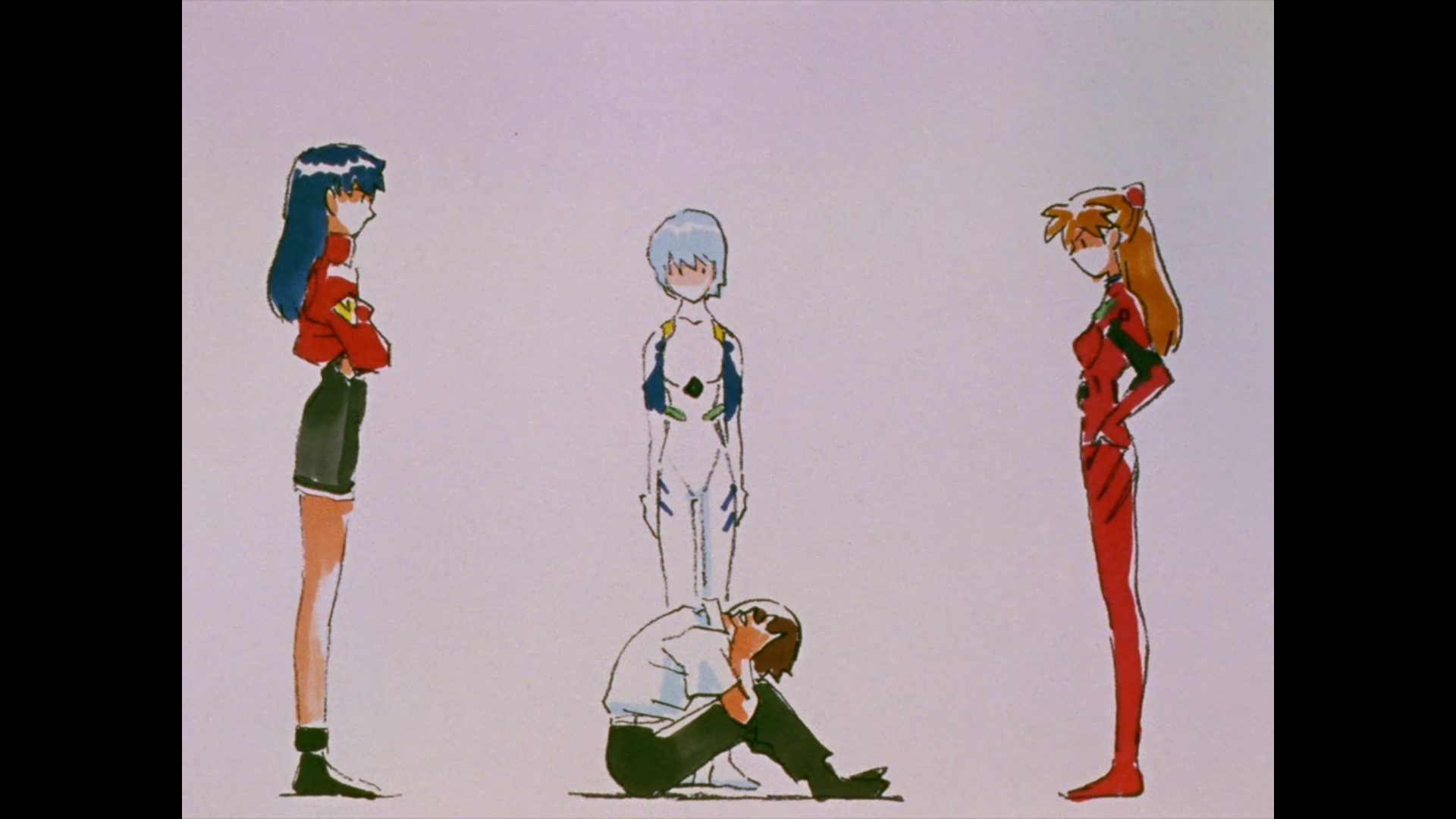 © 2023 Keith A. Pray
11
[Speaker Notes: Najum
Shinji struggles finding meaning in life; peers only wanna be friends w him cuz pilot, coping through piloting the EVA
Shinji acts selflessly to save those he loves, Ikari acts in his own interest to see 
Ikari takes advantage of his subordinates to gain technology access (Seele)
Akagi tried to defy NERV & self destruct but the system betrayed her 
Shinji holds both the fruit of life and knowledge from Adam/Lilith, he has the power to destroy or save the human race]
Conclusion
Chandler Garcia, Ash Kittur, Najum Soofi
Our individuality is what makes us human [8]
Must be responsible with the advancement of technology 
Technology has human characteristics 
Coping through technology [9]
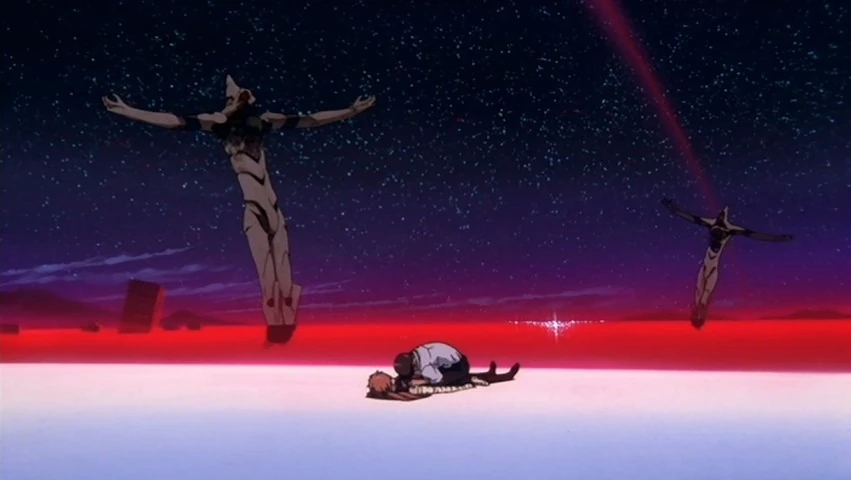 © 2023 Keith A. Pray
12
[Speaker Notes: individuality makes us human, that's all we know
wanted to destory EVA b/c fear of misuse 
magi systems brains representing woman, mother, and scientist 
Rei rejects ikari
magi betrays akagi
Loneliness solved through technological fulfillment]
Questions?
Chandler Garcia, Ash Kittur, Najum Soofi
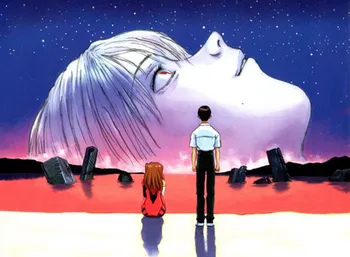 © 2023 Keith A. Pray
13
[Speaker Notes: <speaker notes>]
REFERENCES
Chandler Garcia, Ash Kittur, Najum Soofi
[1] Neon Genesis EVANGELION. (2001, February 12). https://web.archive.org/web/20010212010121/http://ent.nikkeibp.co.jp/ent/bn/9704/report/evan.html 

[2] The End of Evangelion. (n.d.). Evangelion. Retrieved April 27, 2023, from https://evangelion.fandom.com/wiki/The_End_of_Evangelion 

[3] The Evangelion Otaku Page ::: (n.d.). Retrieved April 27, 2023, from http://www.evaotaku.com/html/rcb-commentary.html 

[4] CJAS Newsletter Archives—In the Eyes of Hideaki Anno, Writer and Director of Evangelion. (n.d.). Retrieved April 27, 2023, from https://www.cjas.org/~echen/articles/spring97/05_03b.html 

[5] https://gmwgroup.harvard.edu/chemical-origins-life#:~:text=Several%20theories%20of%20the%20origins,in%20complex%20mixtures%20of%20molecules 

[6] Smith, Claude. "You Are Not Alone: Self-Identity and Modernity in Neon Genesis Evangelion and Kokoro." (2008). https://diginole.lib.fsu.edu/islandora/object/fsu%3A253836/datastream/PDF/view  

[7] Райхерт, Костянтин. "The postmodern theology of “neon genesis evangelion” as a criticism." (2018). http://doksa.onu.edu.ua/article/view/146569  (pdf download)

[8] Afanasov Nikolai. "THE DEPRESSED MESSIAH: RELIGION, SCIENCE FICTION, AND POSTMODERNISM IN NEON GENESIS EUANGELION" State, Religion and Church, vol. 7, no. 1, 2020 https://cyberleninka.ru/article/n/the-depressed-messiah-religion-science-fiction-and-postmodernism-in-neon-genesis-euangelion 

[9] Savoy, Katherine. "The Artificial Restoration of Agency through Sex and Technology in Neon Genesis Evangelion." electronic journal of contemporary japanese studies (2014) http://japanesestudies.org.uk/ejcjs/vol14/iss3/savoy.html#Author
© 2023 Keith A. Pray
14